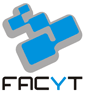 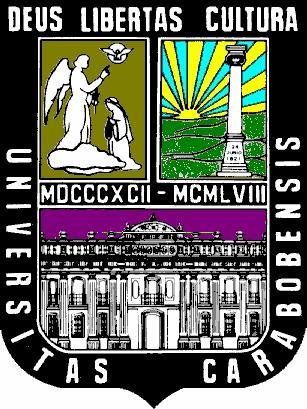 Universidad de Carabobo
Facultad Experimental de Ciencias y Tecnología
Departamento de 
Valencia-Edo. Carabobo
TITULO DEL PROYECTO
Pasante
Tutor Académico
Tutor Empresarial
RECUERDA:

 Incluir un resumen de actividades realizadas en las pasantías.

 Señala los aportes a la solución de problemas o situaciones planteadas.

Incluye los objetivos alcanzados durante las pasantías realizadas.

Utiliza este formato de presentación ya que es OBLIGATORIO.

La fuente de texto debe ser de color negro.

Evita Animaciones Bruscas a forma de comprender mejor tu exposición. 

Éxitos…